CHÀO MỪNG CẢ LỚP ĐẾN VỚI TIẾT HỌC
BÀI 16: THUẬT TOÁN SẮP XẾP
NỘI DUNG BÀI HỌC
01
02
KHỞI ĐỘNG
KHÁM PHÁ
04
03
LUYỆN TẬP
VẬN DỤNG
01
KHỞI ĐỘNG
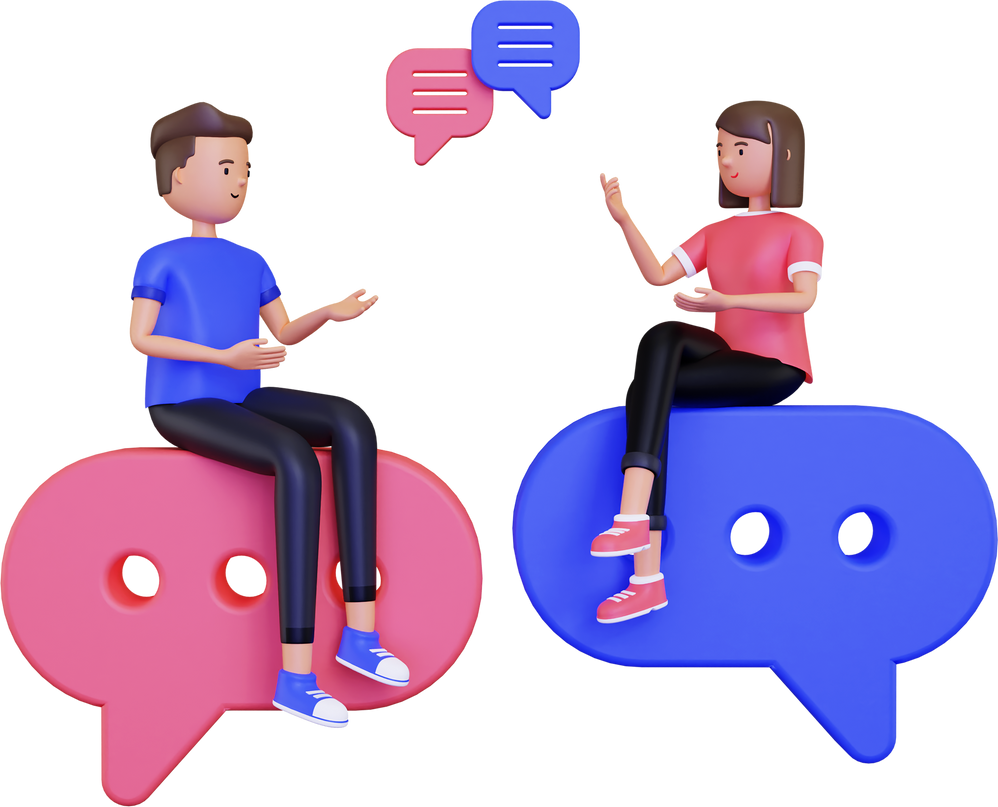 01. KHỞI ĐỘNG
Có hai chất lỏng khác màu là xanh và đỏ, lần lượt được chứa trong hai chiếc cốc A và B. Chúng ta cần đổi chỗ hai chất lỏng này, sao cho cốc A đựng chất lỏng màu đỏ, còn cốc B đựng chất lỏng màu xanh. Để thực hiện công việc này, chúng ta sử dụng thêm một chiếc cốc thứ ba (cốc C) không đựng gì.
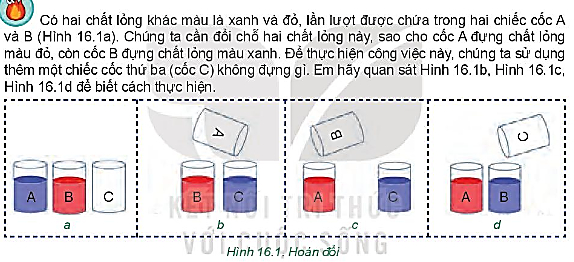 01. KHỞI ĐỘNG
CÁCH THỰC HIỆN HOÁN ĐỔI CHẤT LỎNG Ở HAI CỐC A, B
Đầu vào: A đựng chất lỏng màu xanh, B đựng chất lỏng màu đỏ.
Bước thực hiện:
	Đổ chất lỏng màu xanh từ cốc A sang cốc C.
	Đổ chất lỏng màu đỏ từ cốc B sang cốc A.
	Đổ chất lỏng màu xanh từ cốc C sang cốc B.
Đầu ra: A đựng chất lỏng màu đỏ, B đựng chất lỏng màu xanh.
02
KHÁM PHÁ
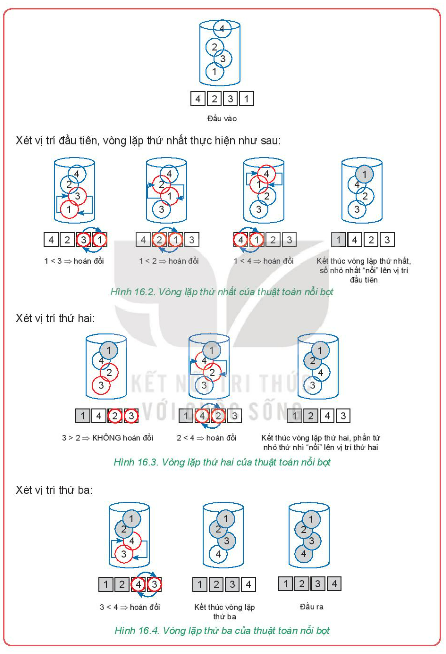 02. KHÁM PHÁ
HOẠT ĐỘNG NHÓM
Em hãy diễn giải hoạt động của thuật toán sắp xếp nổi bọt với bốn giá trị qua hình 16.2 – 16.4.
-
02. KHÁM PHÁ
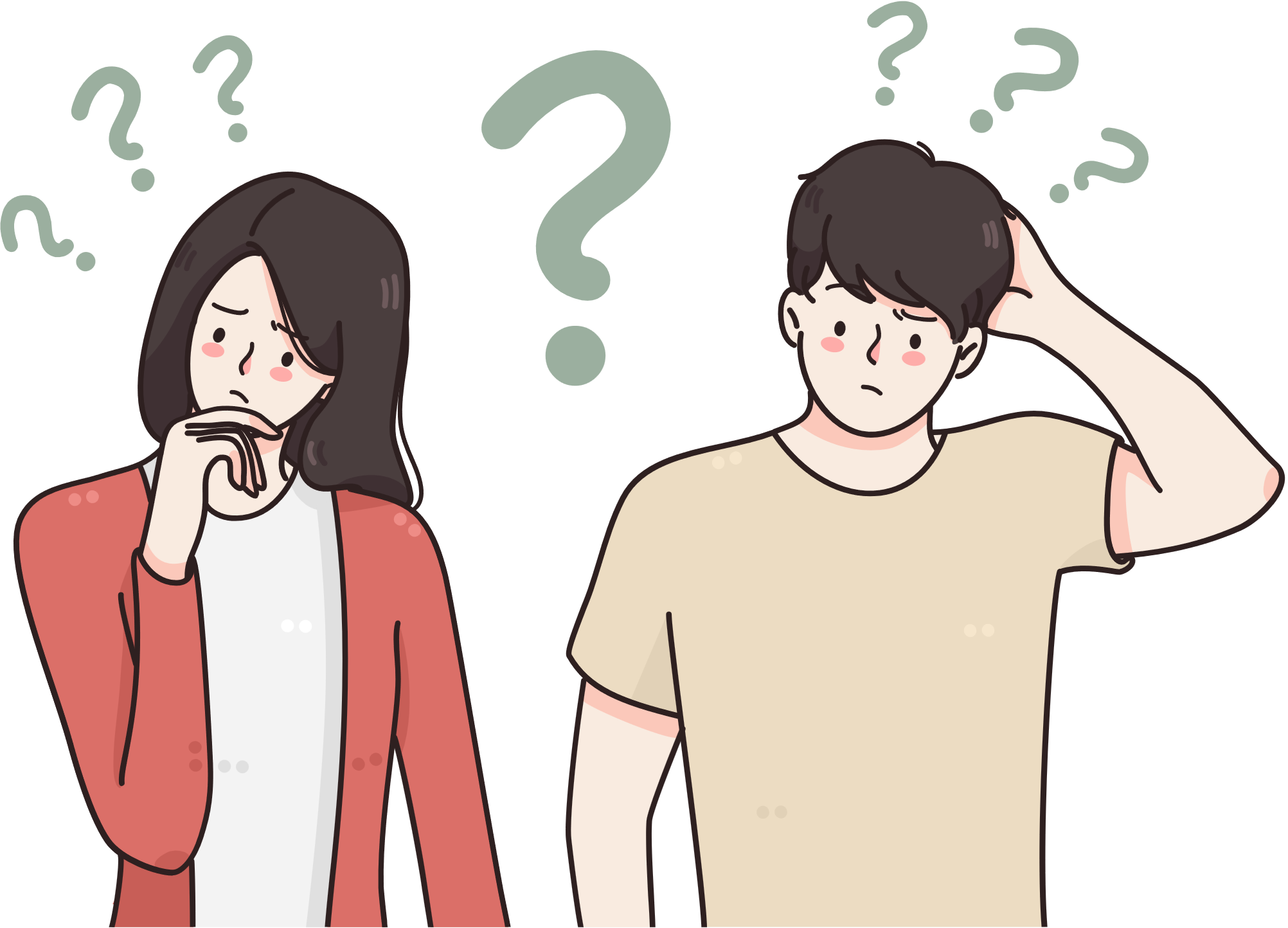 Em hãy trình bày các bước mô tả thuật toán sắp xếp nổi bọt bằng ngôn ngữ tự nhiên.
Mô tả thuật toán sắp xếp nổi bọt bằng ngôn ngữ tự nhiên
02. KHÁM PHÁ
Sắp xếp dãy số theo thứ tự tăng dần bằng thuật toán sắp xếp nổi bọt.
Bước 1. Với vị trí đầu tiên, em thực hiện một vòng lặp như sau:
So sánh hai phần tử đứng cạnh nhau theo thứ tự từ cuối dãy lên vị trí đầu tiên.
Nếu phần tử đứng sau nhỏ hơn phần tử đứng trước thì đổi chỗ chúng cho nhau.
Cuối vòng lặp em sẽ nhận được dãy số với phần tử nhỏ nhất nổi lên vị trí đầu tiên.
Mô tả thuật toán sắp xếp nổi bọt bằng ngôn ngữ tự nhiên
02. KHÁM PHÁ
Sắp xếp dãy số theo thứ tự tăng dần bằng thuật toán sắp xếp nổi bọt.
- Bước 2. Với vị trí thứ hai, em thực hiện một vòng lặp tương tự như trên.
- Bước 3. Tương tư như trên các vị trí thứ ba, thứ tư,… đến vị trí trước vị trí cuối cùng.
- Bước 4. Kết thúc, em sẽ nhận được dãy số đã được sắp xếp theo thứ tự từ nhỏ đến lớn.
02. KHÁM PHÁ
Hoạt động 1. Mô phỏng thuật toán sắp xếp nổi bọt

Em hãy thực hiện thuật toán sắp xếp nổi bọt để sắp xếp 5 số sau đây theo thứ tự tăng dần. Hãy mô phỏng các bước lặp sắp xếp bằng hình vẽ minh họa tương tự như hình 16.2, 16.3, 16.4.
02. KHÁM PHÁ
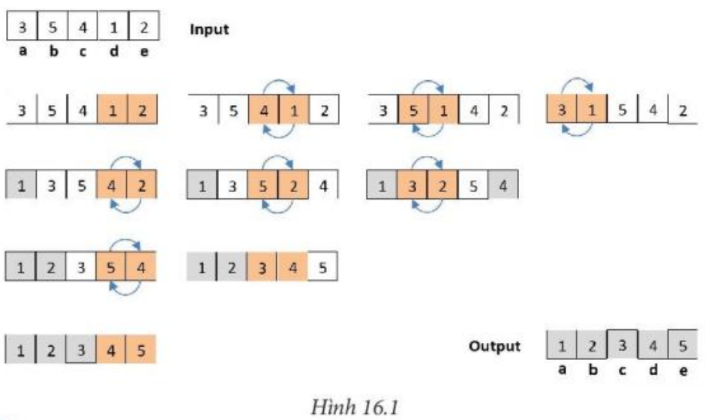 2 > 1  KHÔNG hoán đổi
Hoán đổi
1 < 4  Hoán đổi
Hoán đổi
1 < 5  Hoán đổi
Hoán đổi
1 < 3  Hoán đổi
Kết thúc vòng lặp thứ nhất số nhỏ nhất “nổi” lên vị trí đầu tiên
Vòng lặp thứ nhất của thuật toán nổi bọt
Hoán đổi
2 < 4  Hoán đổi
Hoán đổi
2 < 5  Hoán đổi
Hoán đổi
2 < 3  Hoán đổi
2 > 1  KHÔNG hoán đổi
Kết thúc vòng lặp thứ hai số nhỏ thứ nhì “nổi” lên vị trí thứ hai.
Vòng lặp thứ hai của thuật toán nổi bọt
Hoán đổi
4 < 5  Hoán đổi
Kết thúc vòng lặp thứ ba
Đầu ra
Vòng lặp thứ ba của thuật toán nổi bọt
Đầu ra
Đầu vào
02. KHÁM PHÁ
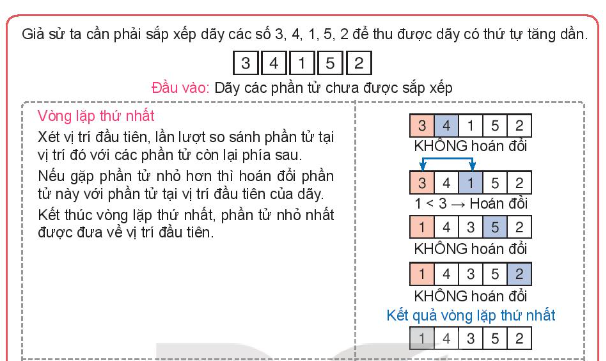 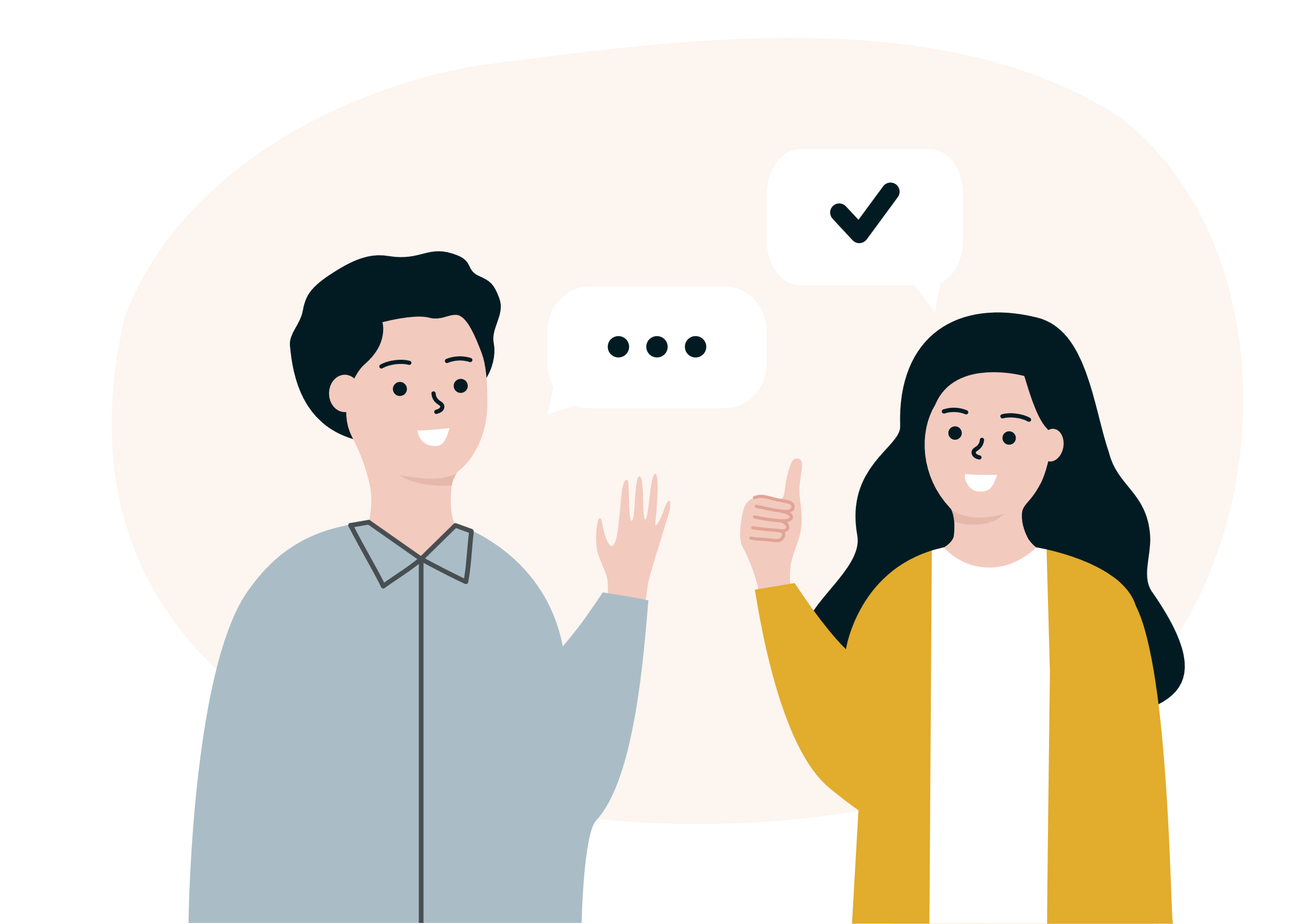 Em hãy diễn giải hoạt động của thuật toán sắp xếp chọn trên cơ sở mô phỏng vòng lặp thứ nhất qua hình 16.5.
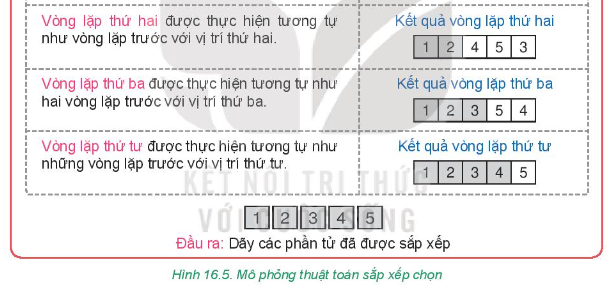 02. KHÁM PHÁ
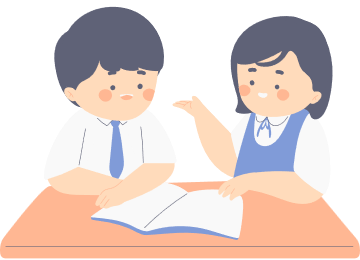 Mô tả thuật toán sắp xếp chọn bằng ngôn ngữ tự nhiên SGK tr.81  và thực hiện nhiệm vụ: Em hãy trình bày các bước mô tả thuật toán sắp xếp chọn bằng ngôn ngữ tự nhiên.
02. KHÁM PHÁ
Hoạt động 2. Sắp xếp chọn
Chọn năm học sinh, mỗi học sinh viết ra tờ giấy một con số mà mình yêu thích. Các em đứng thành một hàng ngang và cầm tờ giấy có ghi con số để cả lớp có thể quan sát được.
VÍ DỤ:
02. KHÁM PHÁ
HOẠT ĐỘNG 2. SẮP XẾP CHỌN
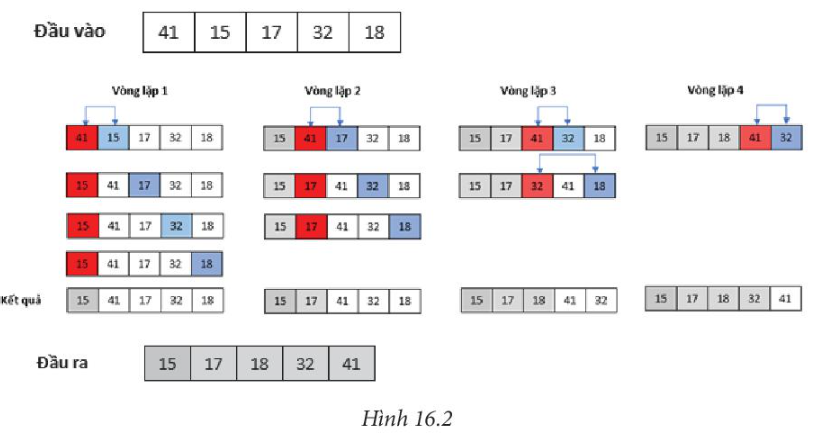 02. KHÁM PHÁ
HOẠT ĐỘNG 2. SẮP XẾP CHỌN
KẾT LUẬN
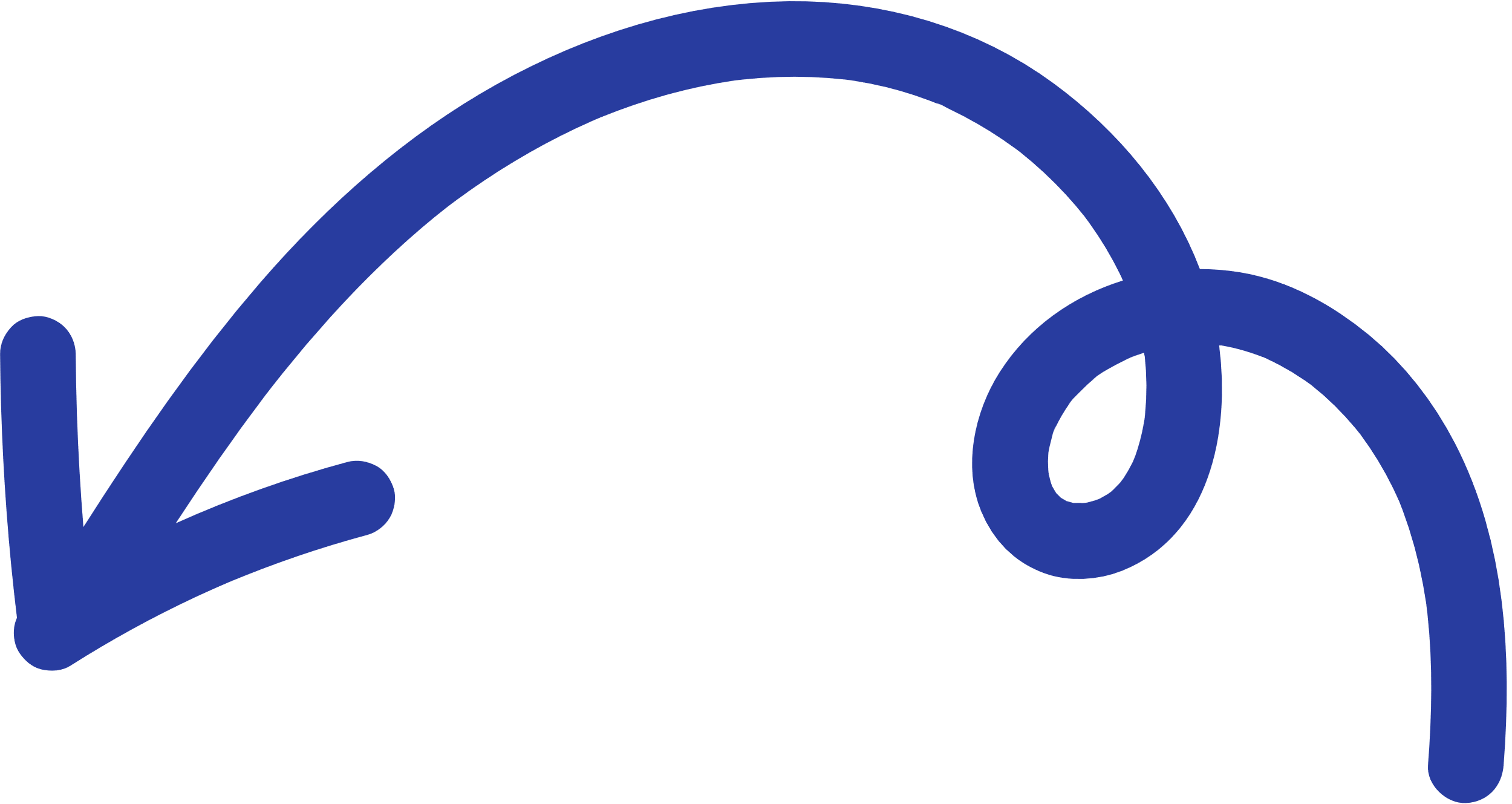 Thuật toán sắp xếp chọn theo từng vị trí từ đầu đến cuối dãy, so sánh trực tiếp phần từ ở vị trí được xét với những phân tử ở phía sau nó và hoán đổi nếu chúng chưa đúng vị trí.
02. KHÁM PHÁ
Hoạt động 3: Chia bài toán thành những bài toán nhỏ hơn
Chia bài toán thành những bài toán nhỏ hơn SGK tr.82 và trả lời câu hỏi:
Em hãy diễn giải và nêu ý nghĩa của việc chia bài toán thành những bài toán nhỏ hơn ở thuật toán sắp xếp và thuật toán tìm kiếm nhị phân.
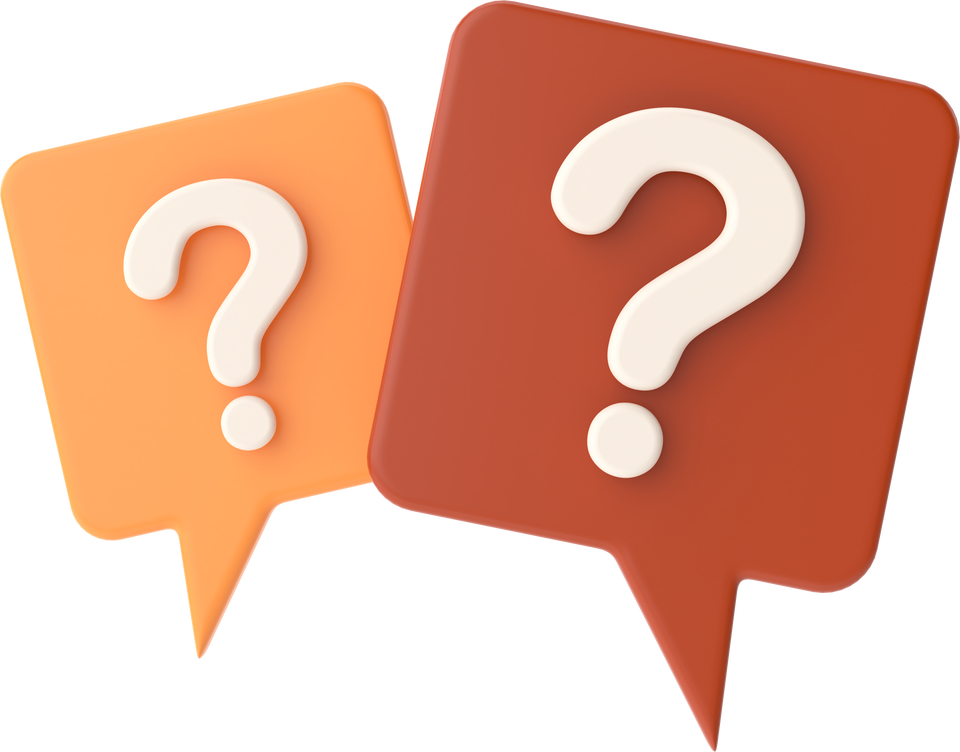 02. KHÁM PHÁ
Hoạt động 3: Chia bài toán thành những bài toán nhỏ hơn
Giúp việc giải bài toán đó dễ dàng hơn, đồng thời việc mô tả thuật toán dễ hiểu và dễ thực hiện hơn.
Ý nghĩa của việc chia bài toán thành những bài toán nhỏ hơn
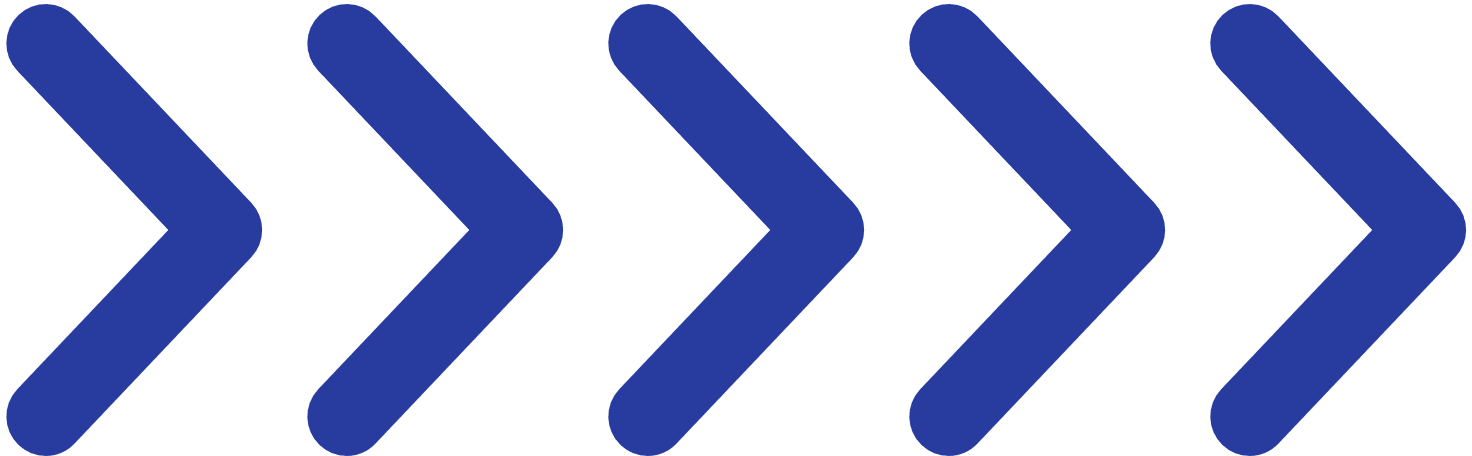 03
LUYỆN TẬP
03. LUYỆN TẬP
Câu 1. Em hãy liệt kê các bước lặp của thuật toán sắp xếp nổi bọt để sắp xếp các số 3, 2, 4, 1, 5 theo thứ tự tăng dần.
Câu 2. Em hãy liệt kê các bước lặp của thuật toán sắp xếp chọn để sắp xếp các số 3, 2, 4, 1, 5 theo thứ tự tăng dần.
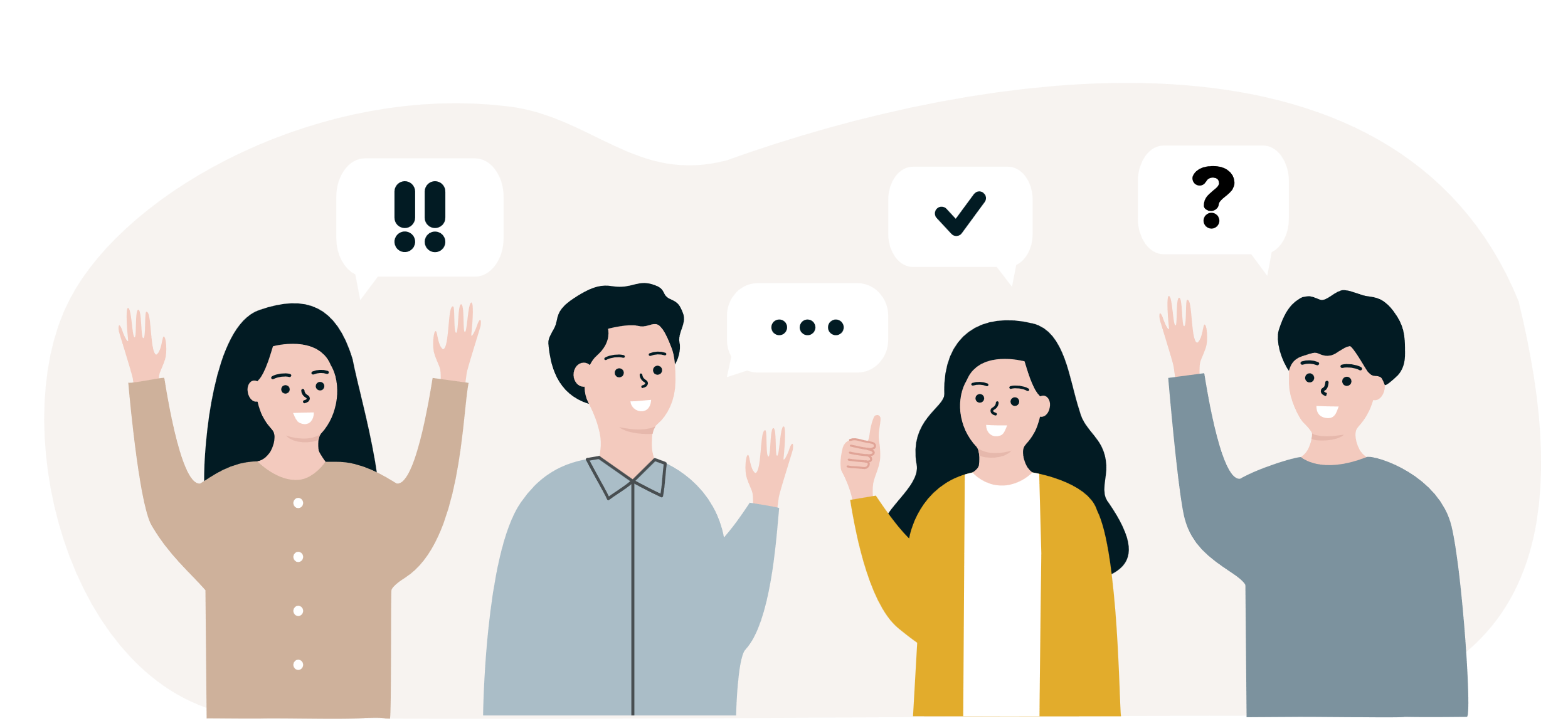 04
VẬN DỤNG
04. VẬN DỤNG
Em hãy ghi lại kết quả điểm học tập môn Tin học của các bạn trong tổ. 
Thực hiện thuật toán sắp xếp chọn hoặc sắp xếp nổi bọt để sắp xếp điểm theo thứ tự giảm dần. 
Dựa trên kết quả sắp xếp, hãy cho biết danh sách tên các bạn tương ứng theo kết quả sắp xếp đó.
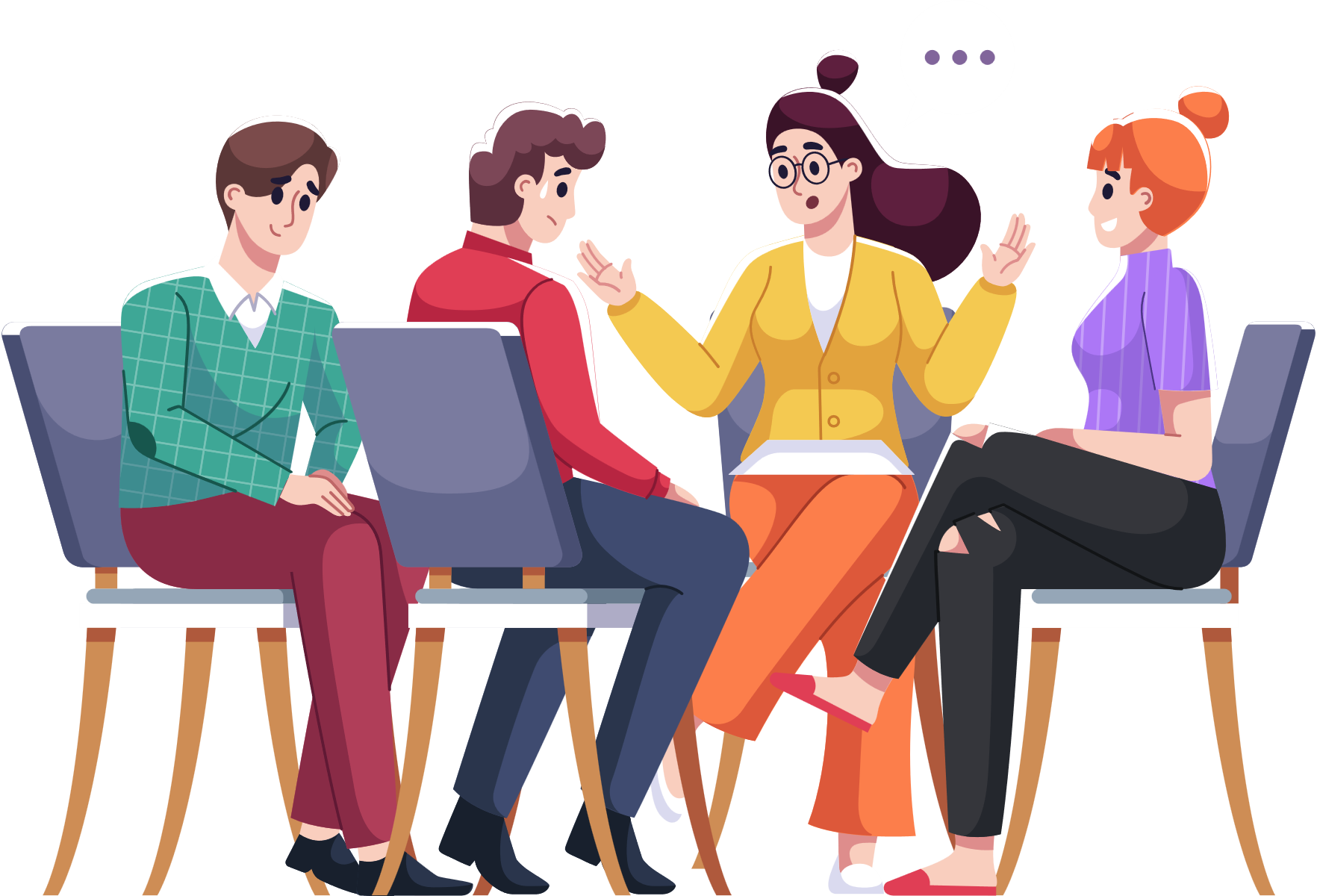 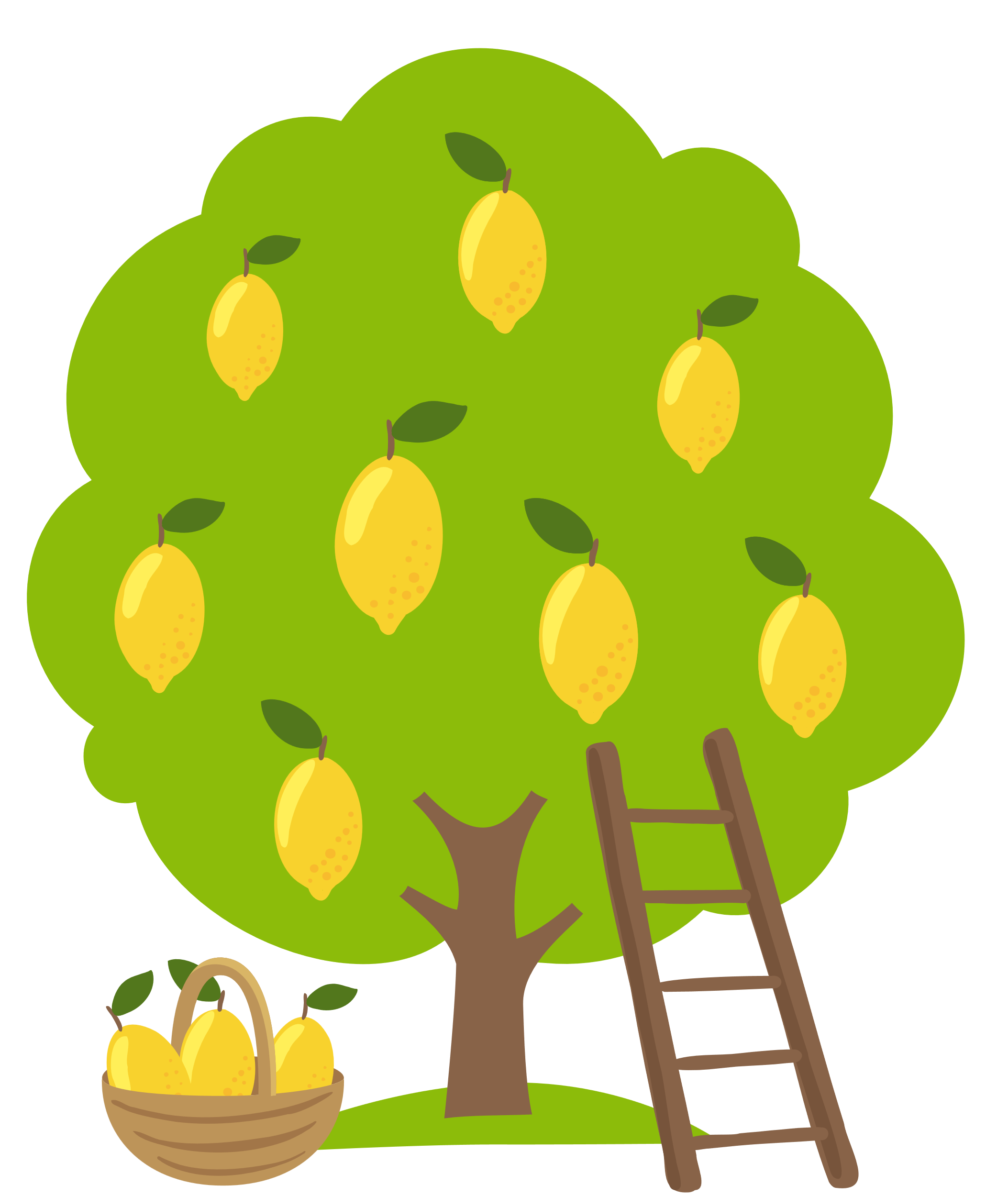 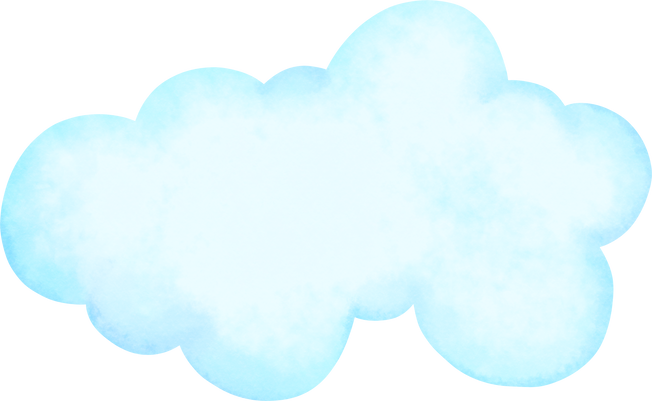 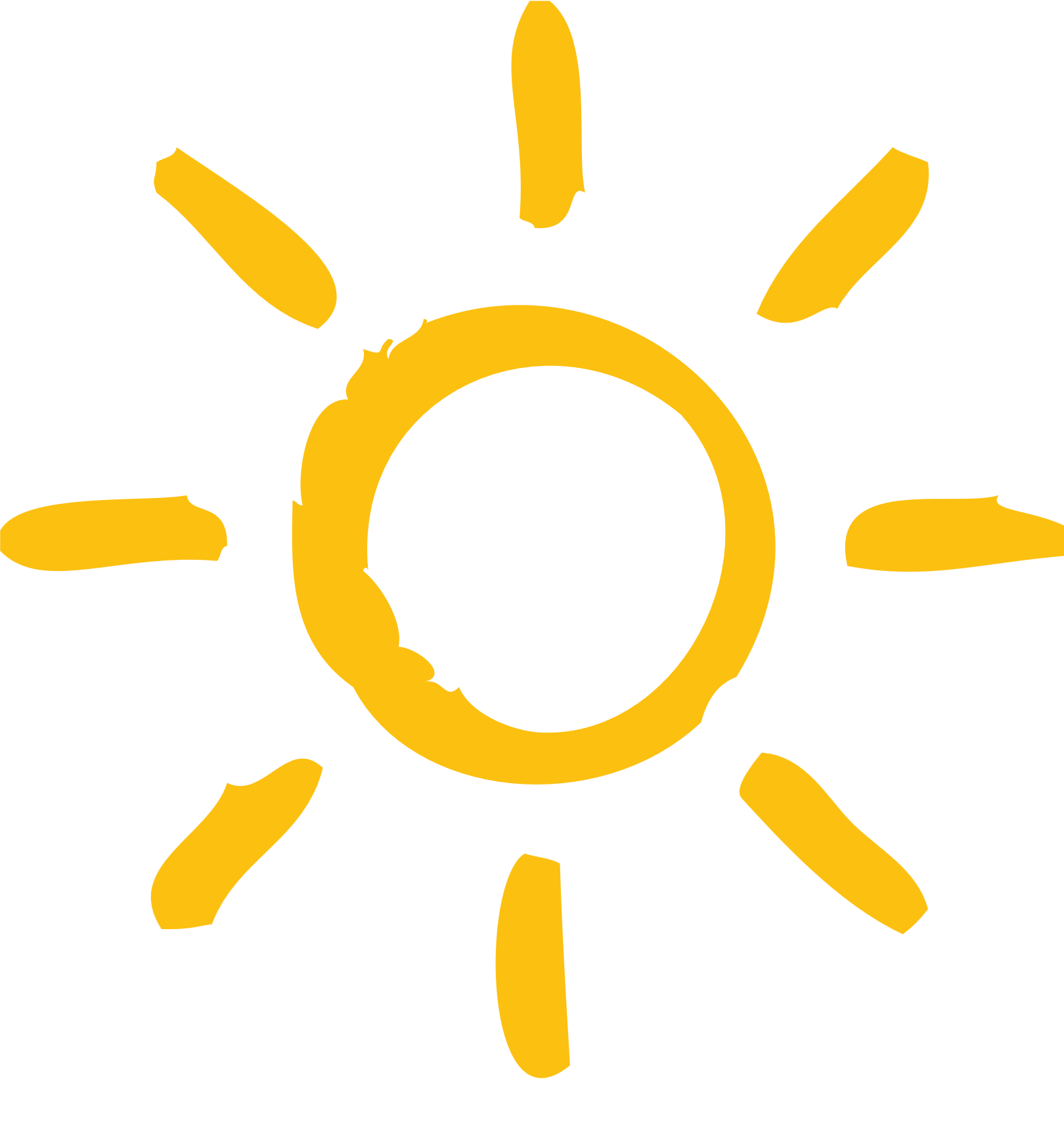 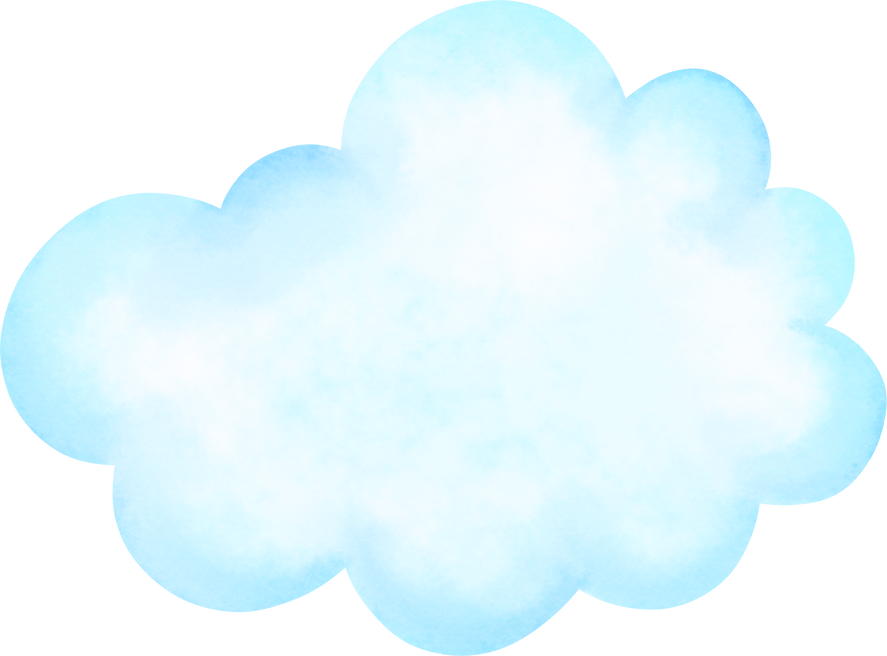 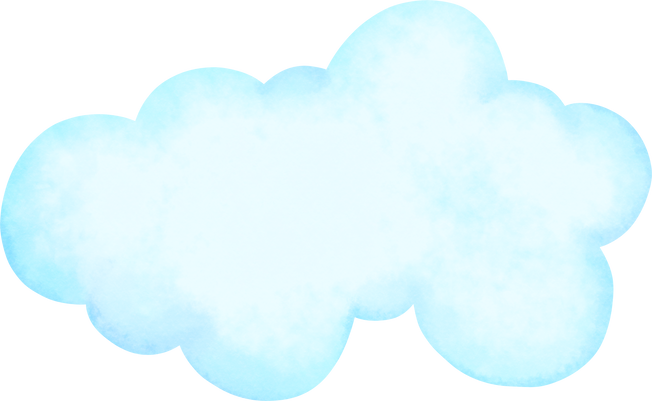 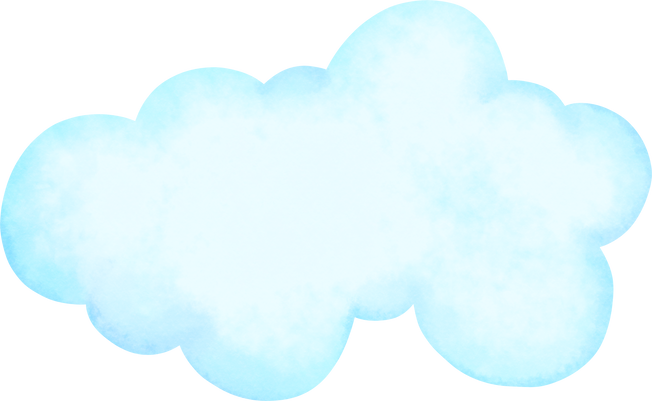 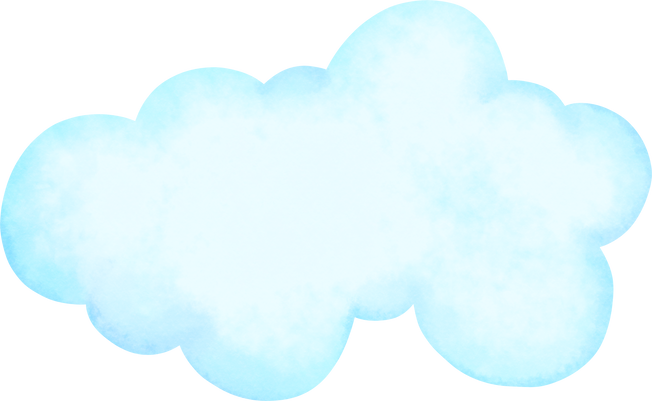 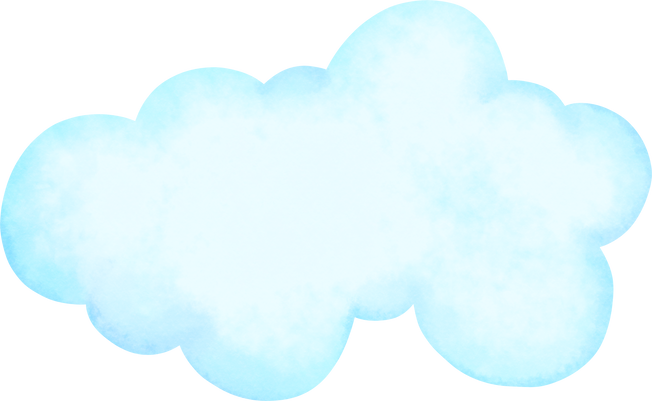 TRÒ CHƠI HÁI CHANH
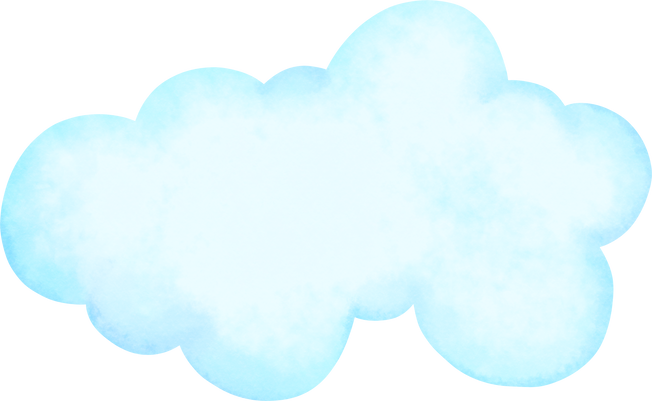 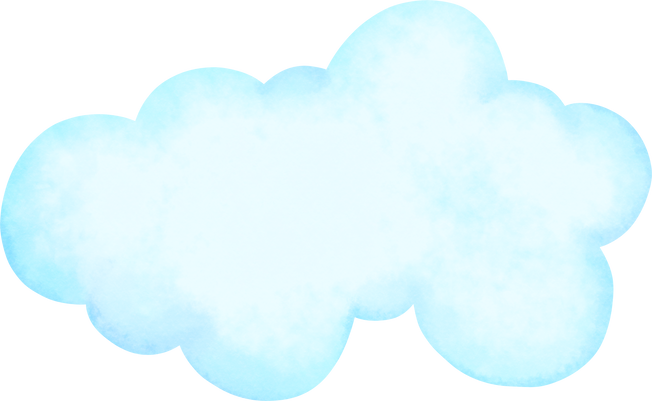 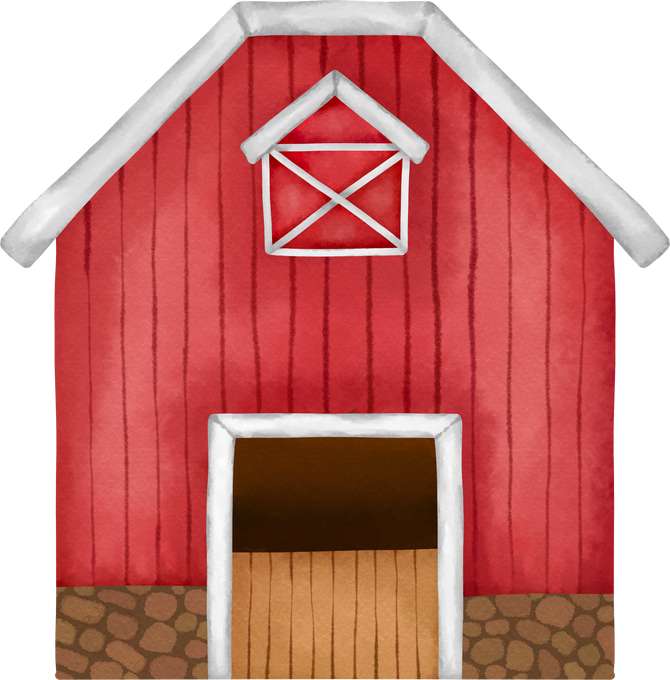 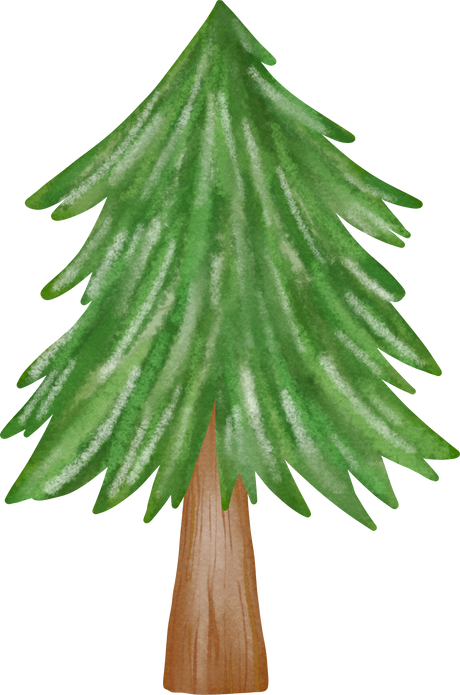 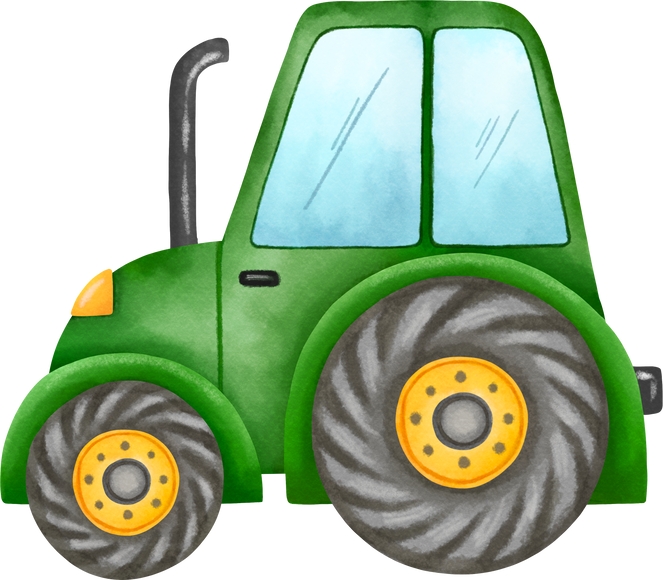 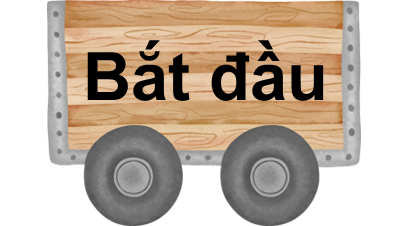 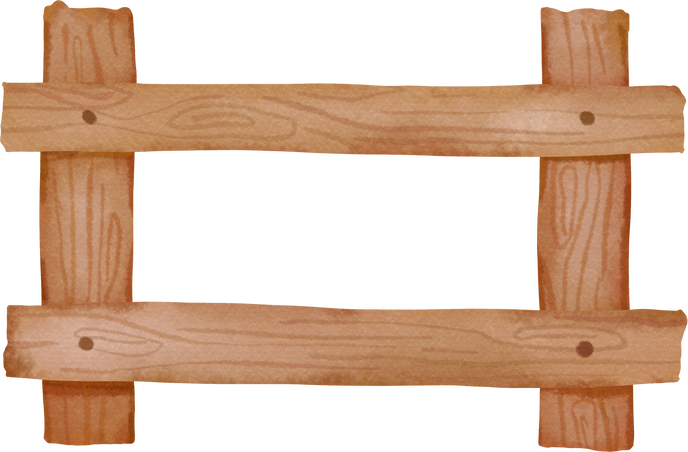 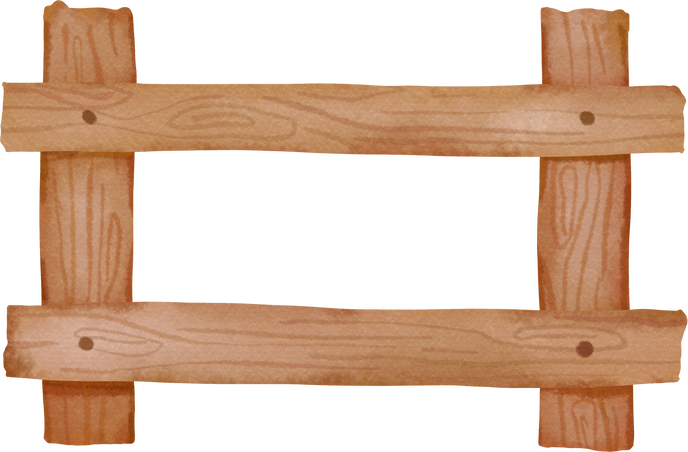 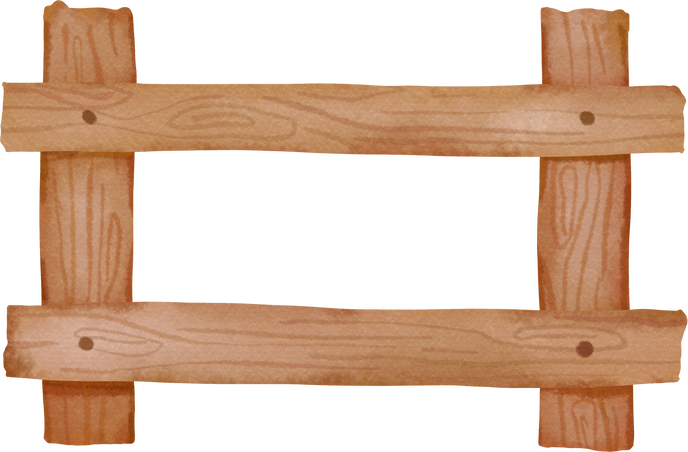 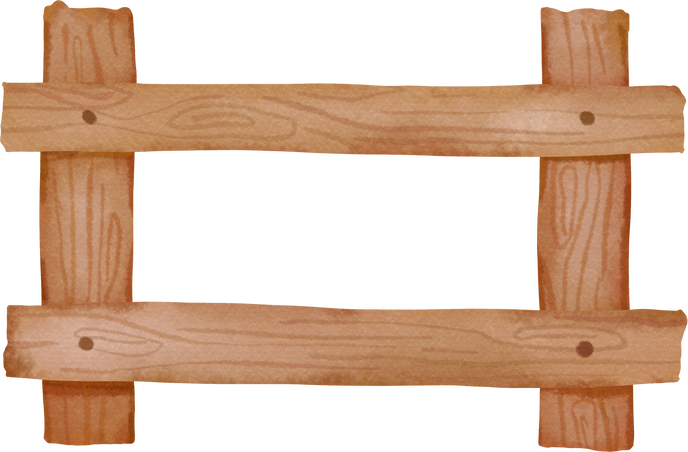 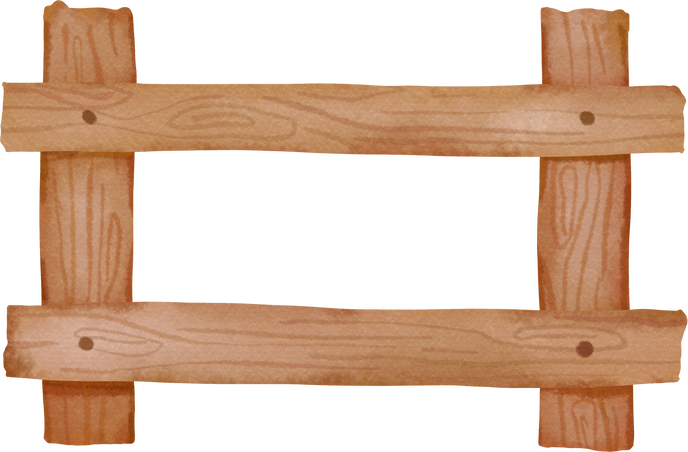 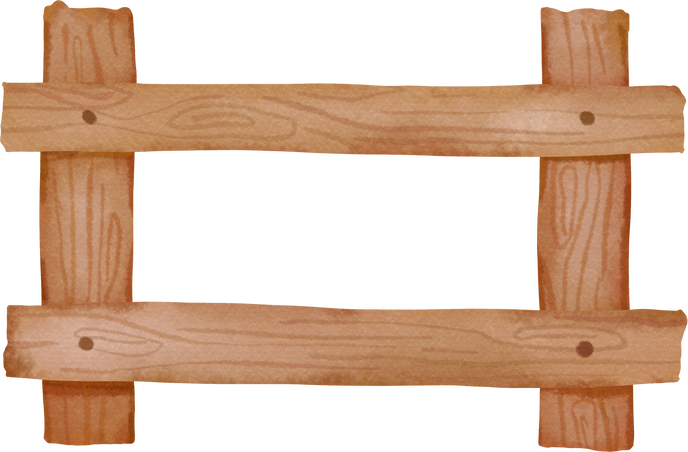 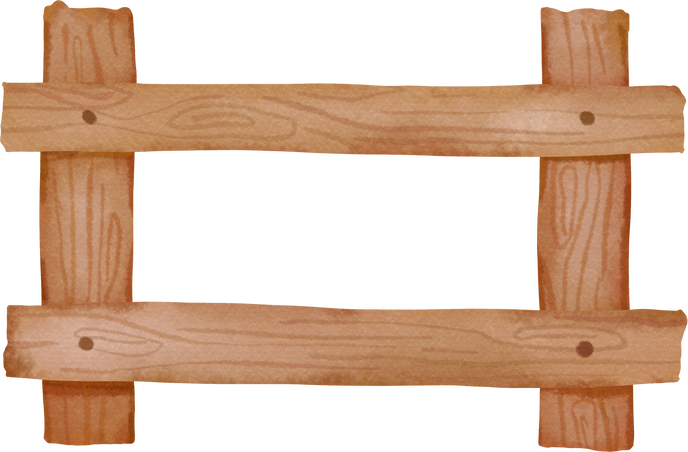 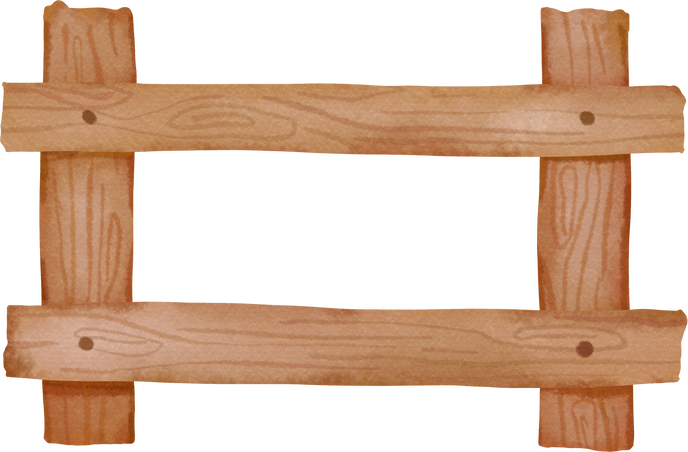 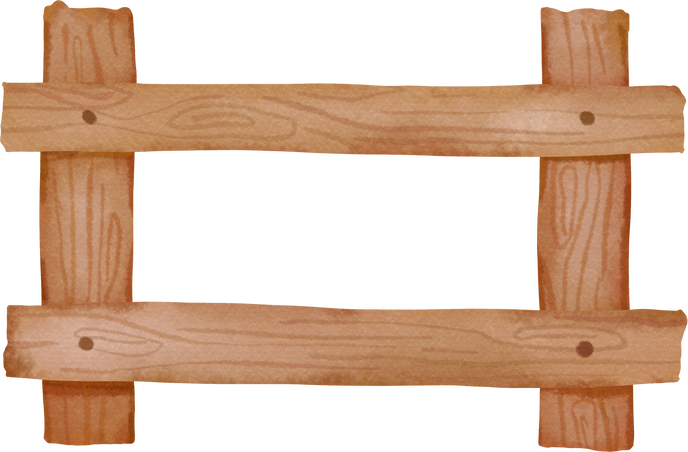 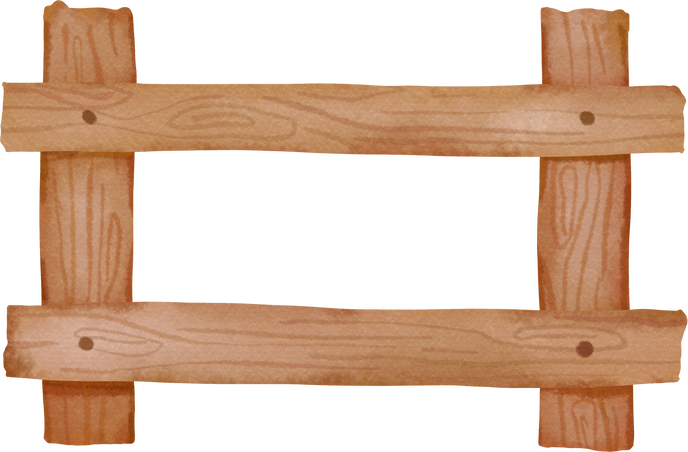 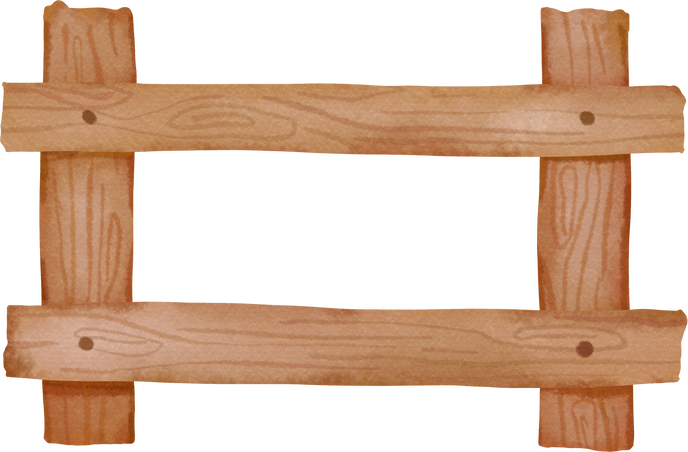 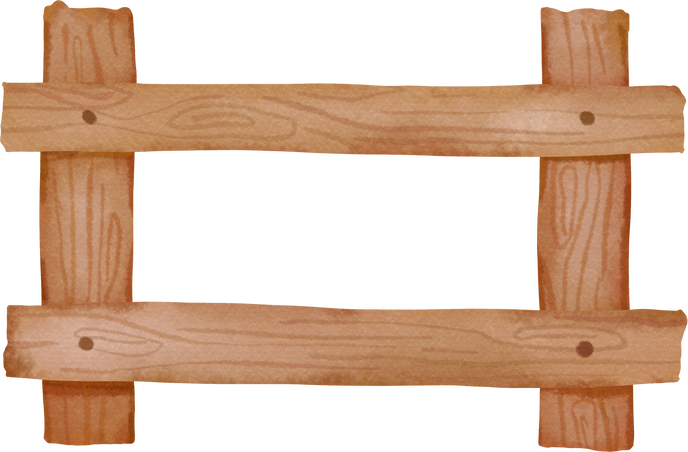 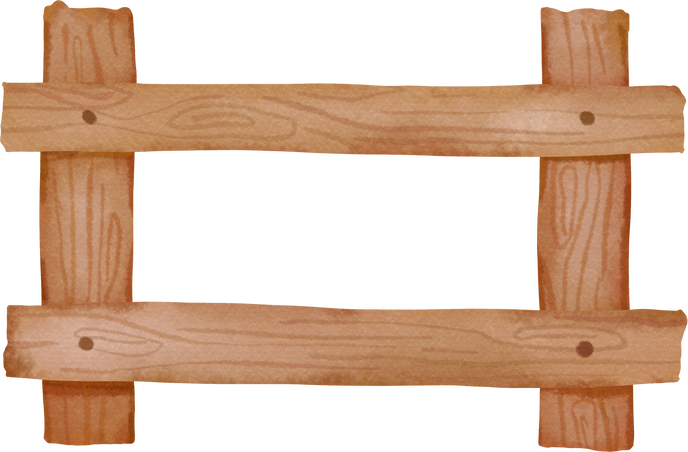 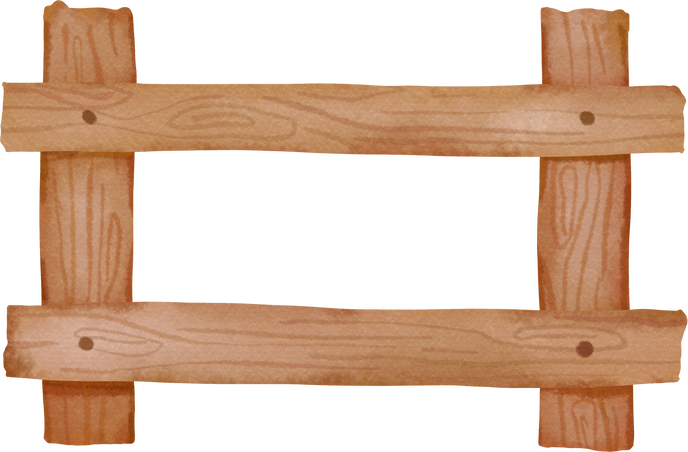 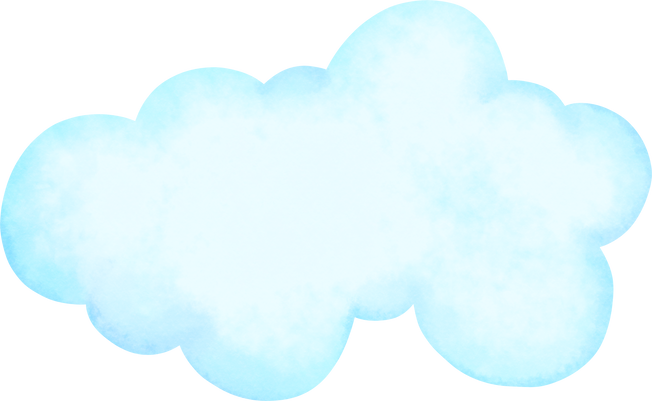 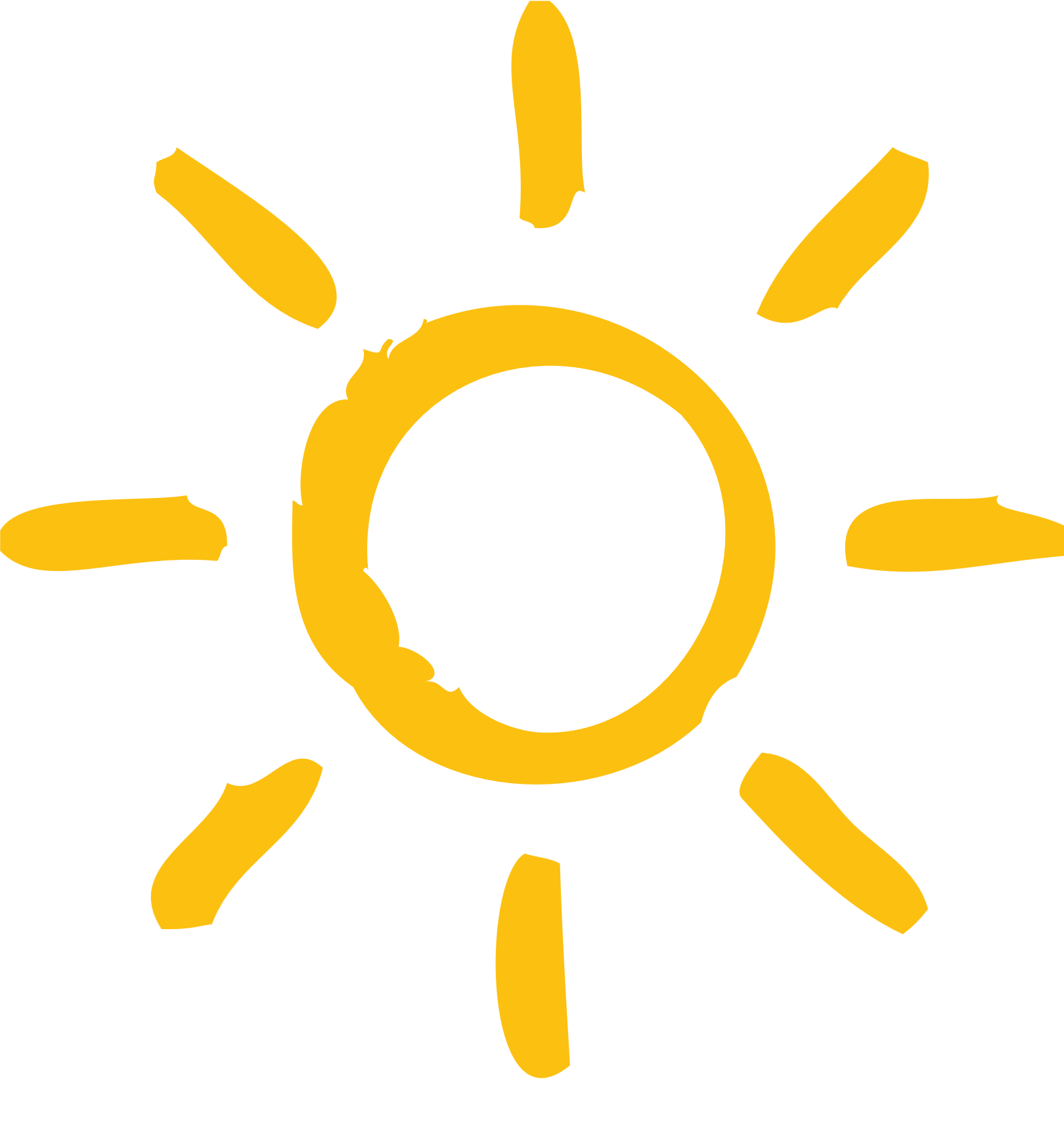 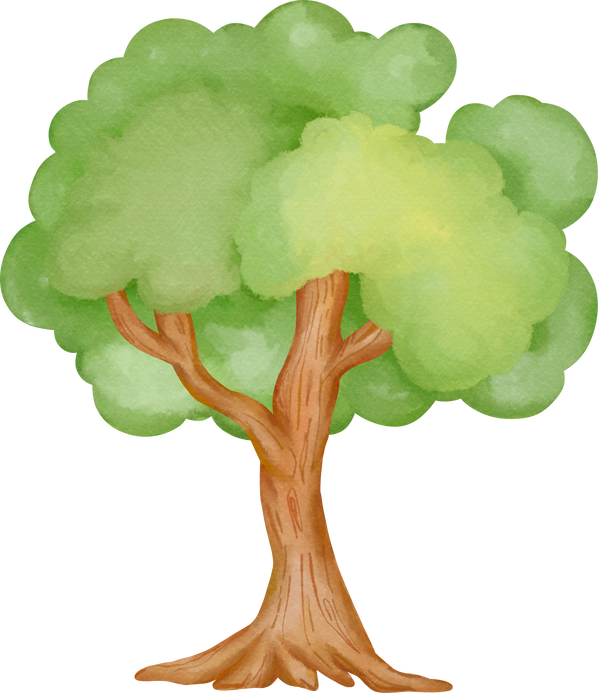 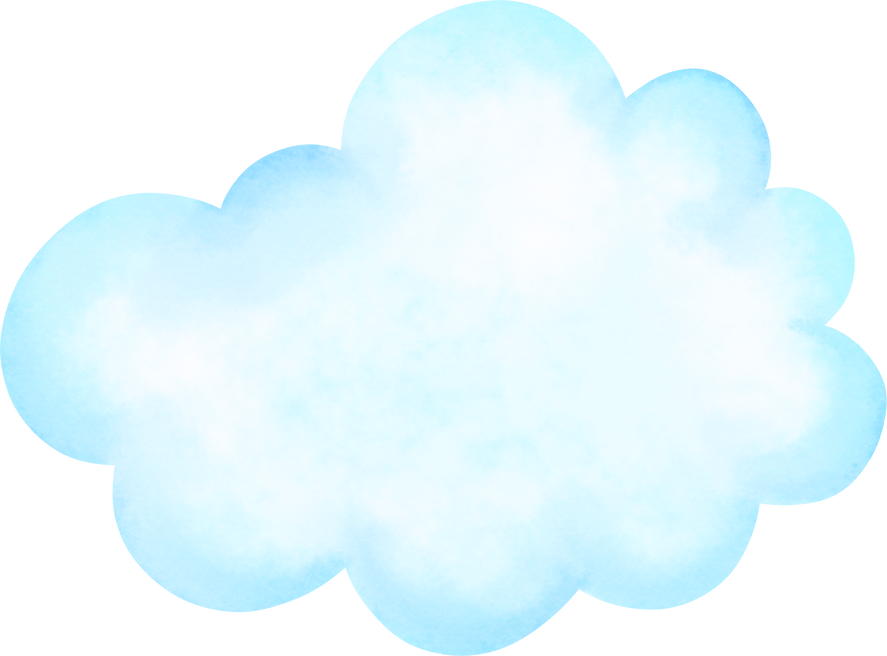 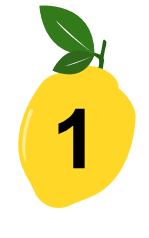 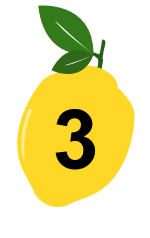 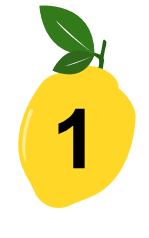 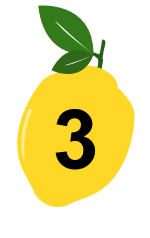 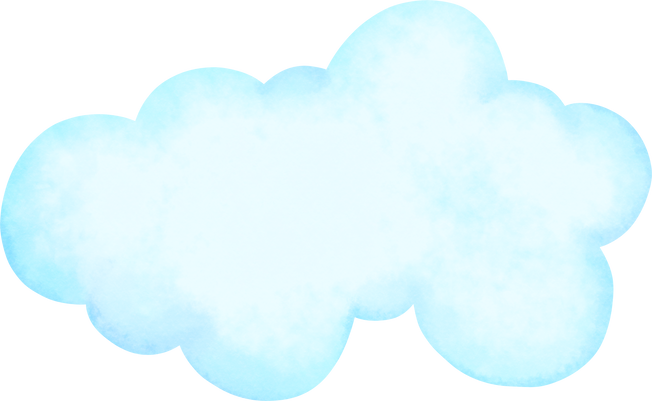 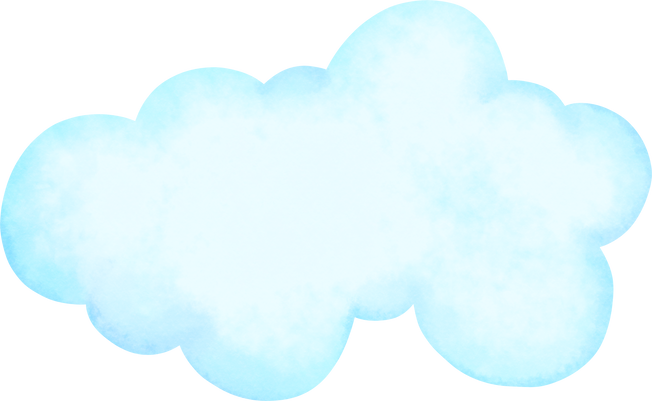 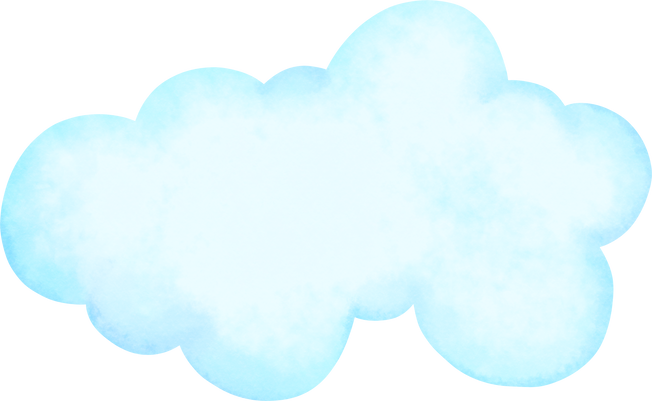 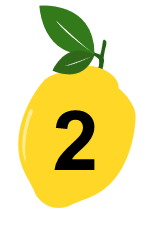 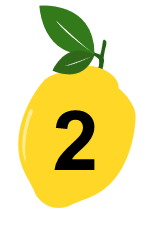 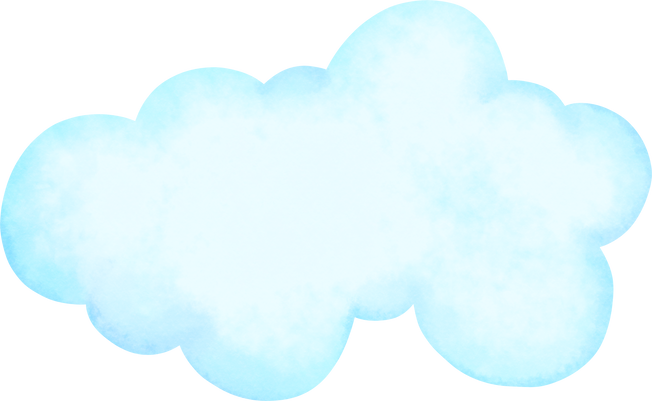 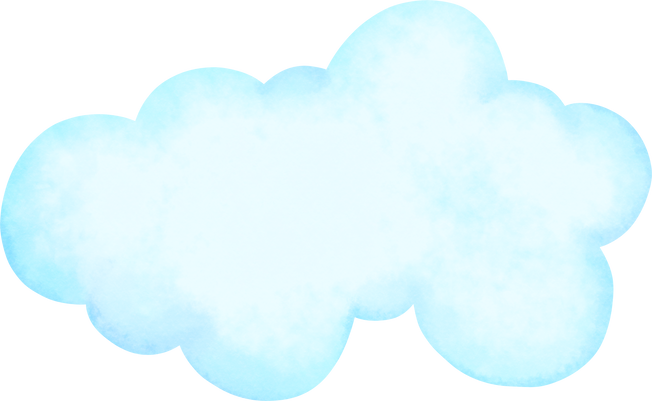 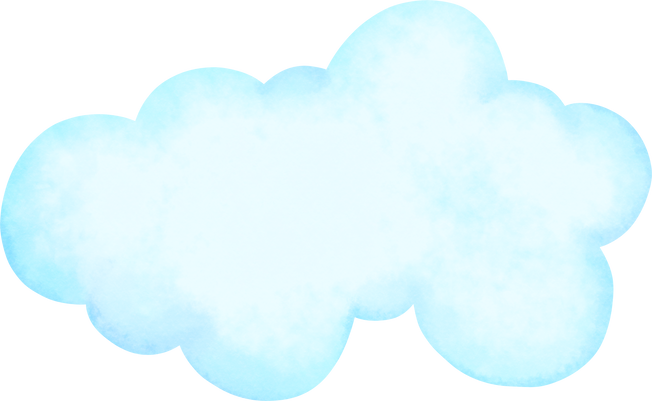 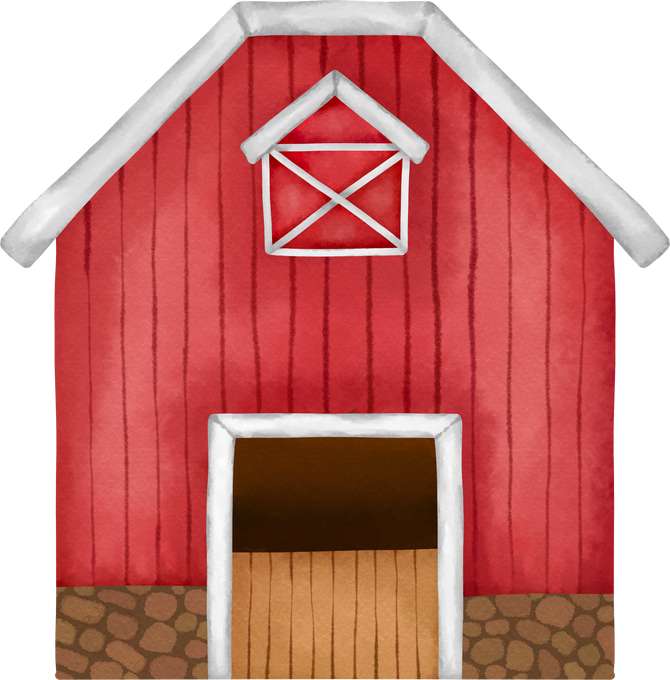 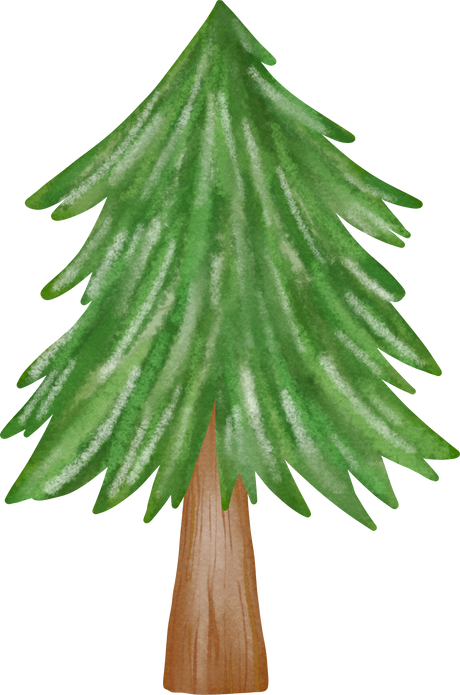 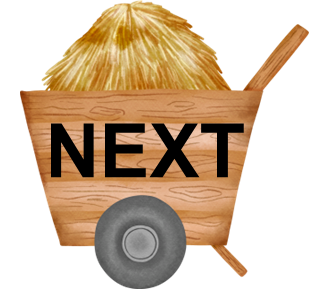 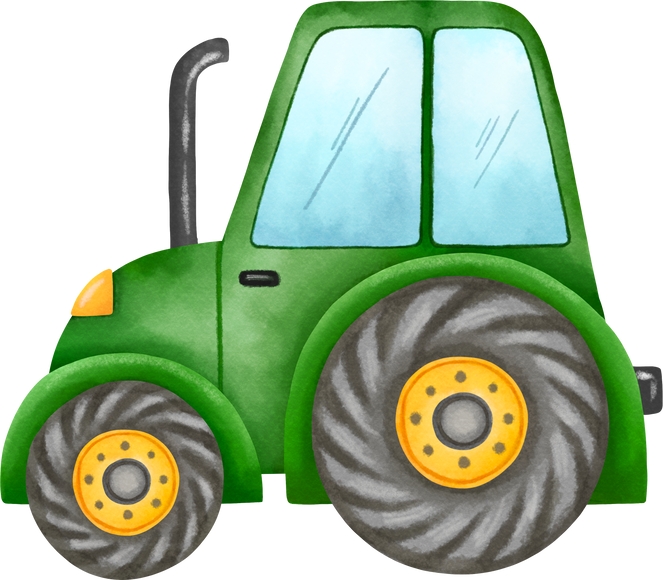 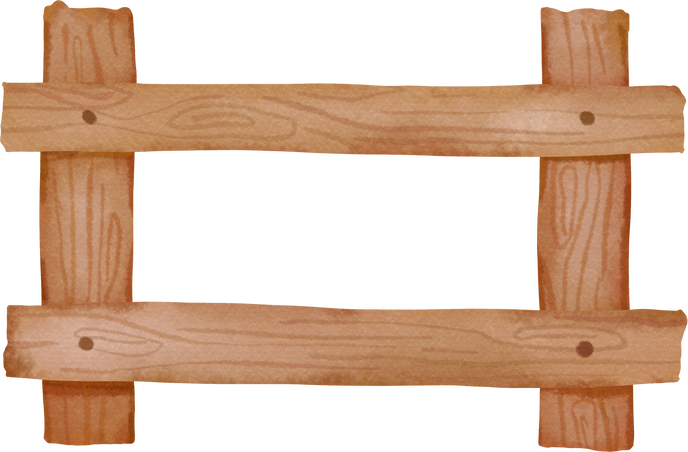 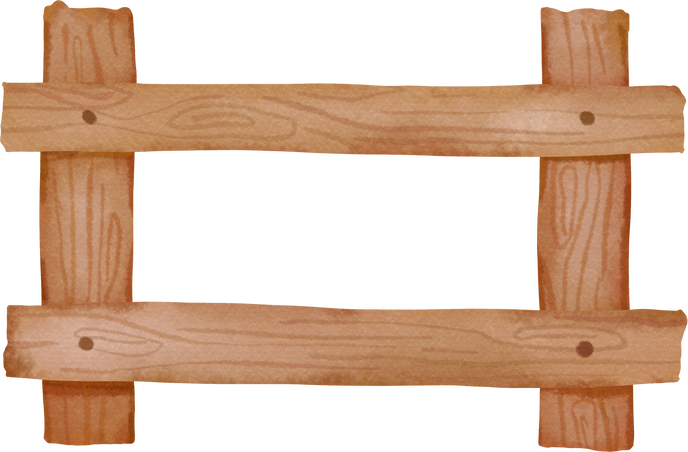 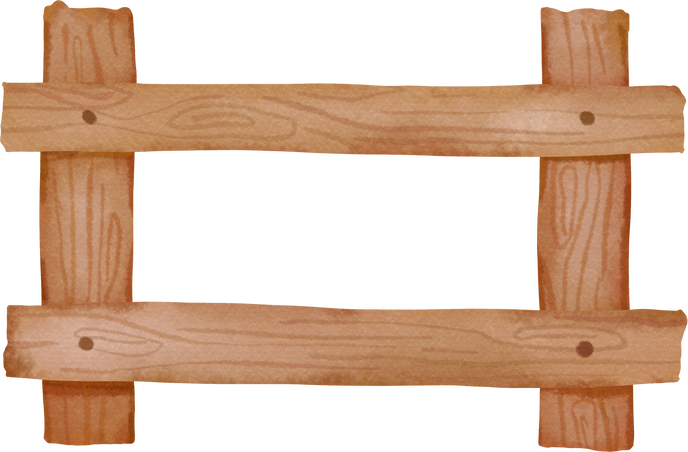 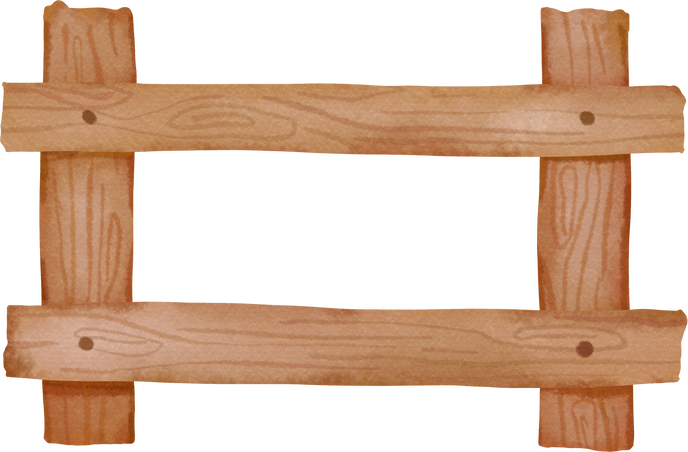 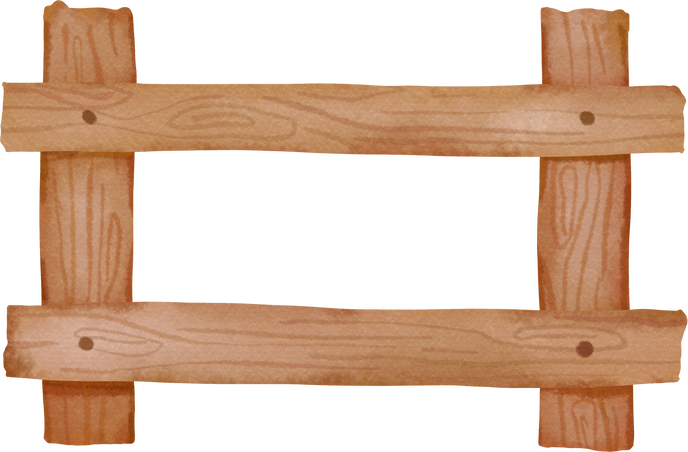 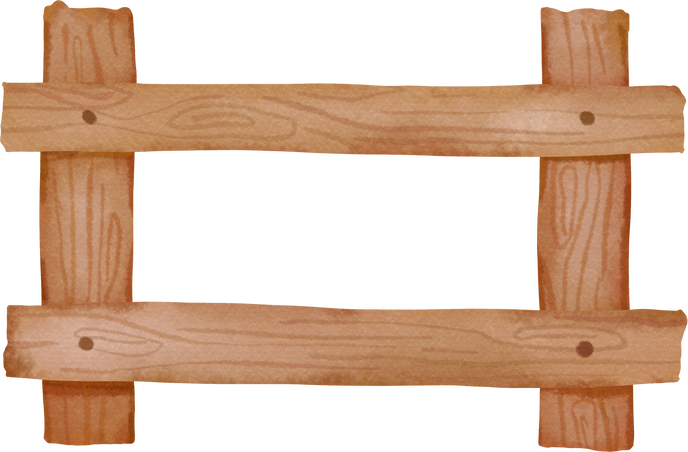 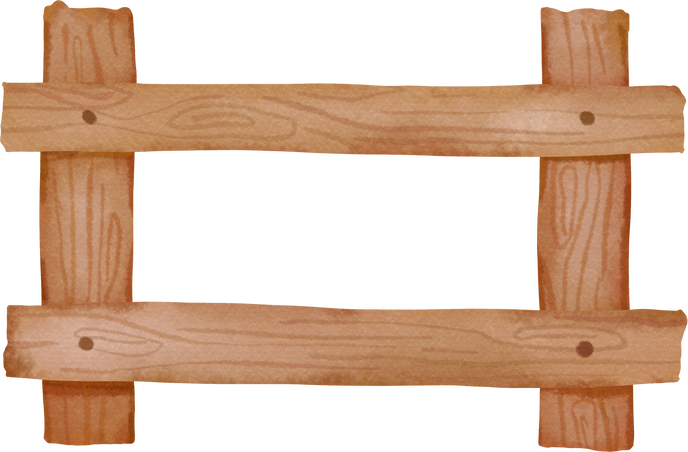 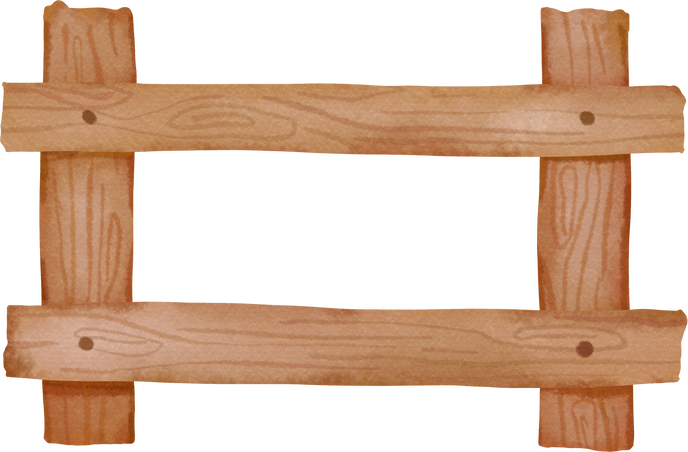 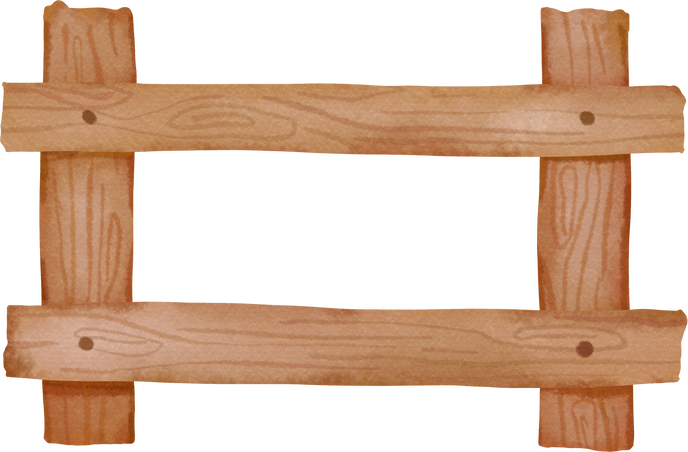 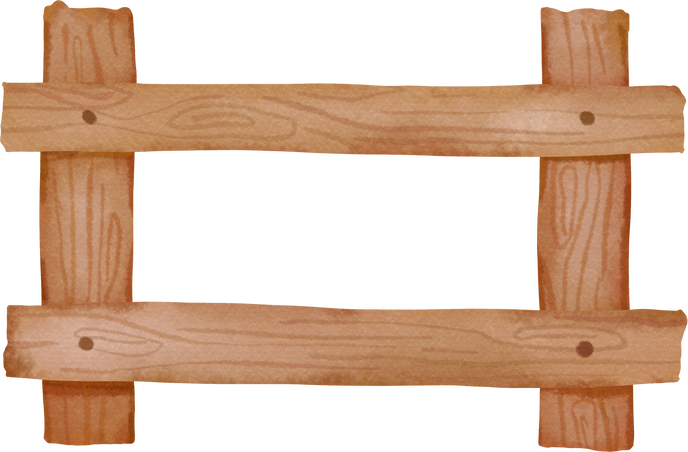 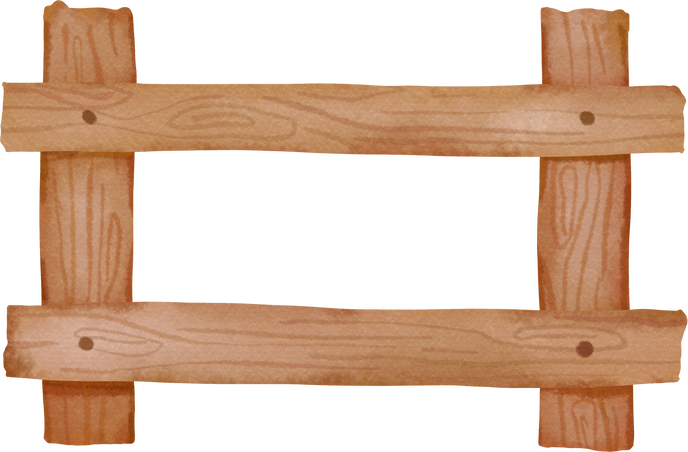 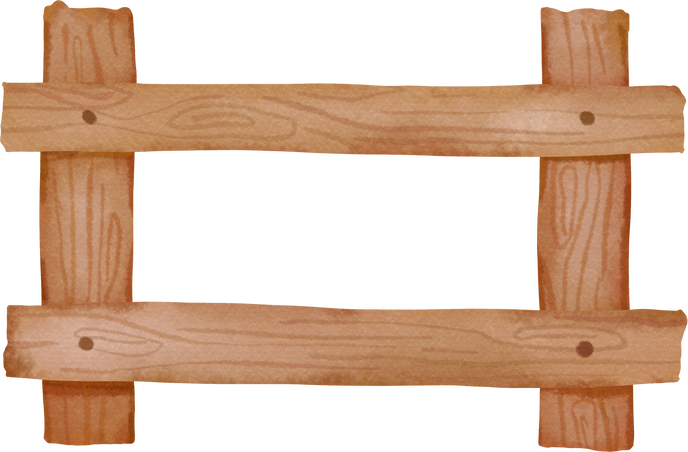 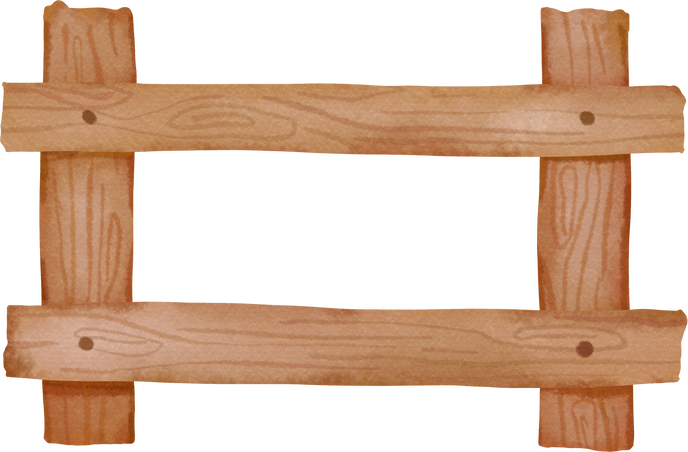 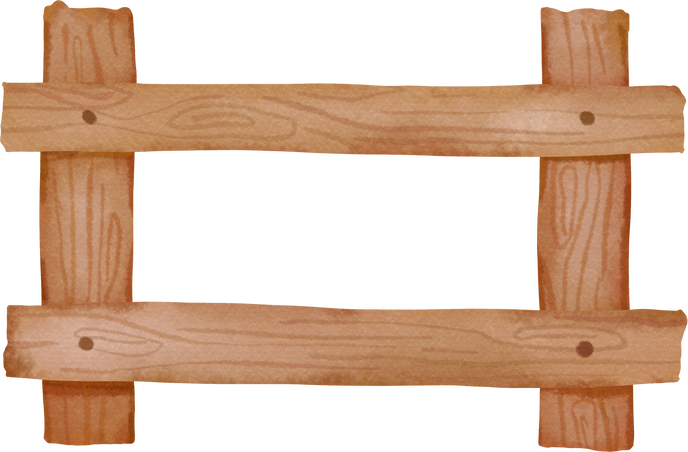 Câu hỏi 1: Có mấy bước mô tả thuật toán sắp xếp nổi bọt ?
4 bước
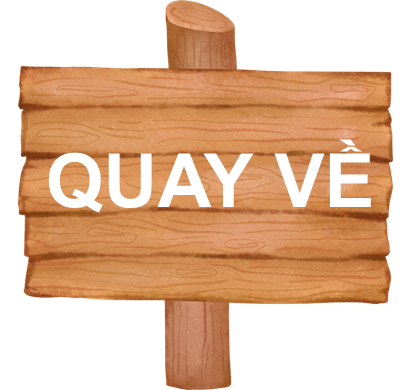 Câu hỏi 2: Ý nghĩa của việc chia bài toán thành những bài toán nhỏ hơn là?
Giúp việc giải bài toán đó dễ dàng hơn
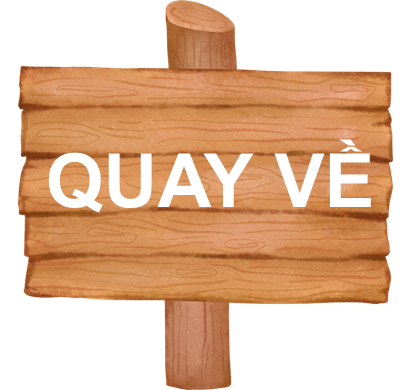 Câu hỏi 3: Thuật toán sắp xếp chọn so sánh trực tiếp cái gì?
Phần tử ở vị trí được xét với những phân tử ở phía sau nó.
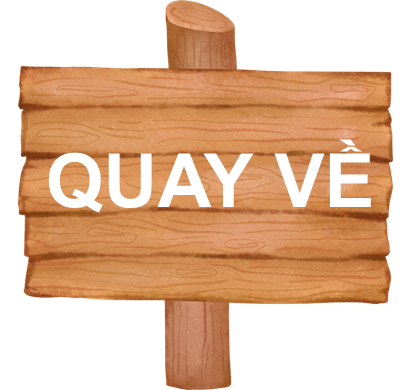 HƯỚNG DẪN VỀ NHÀ
Ôn lại kiến thức đã học ở 
Bài 16: Thuật toán sắp xếp.
Làm bài tập trong Sách bài tập Tin học 7.
Ôn tập lại các kiến thức đã học ở Chủ đề 5
CẢM ƠN CÁC EM ĐÃ LẮNG NGHE!